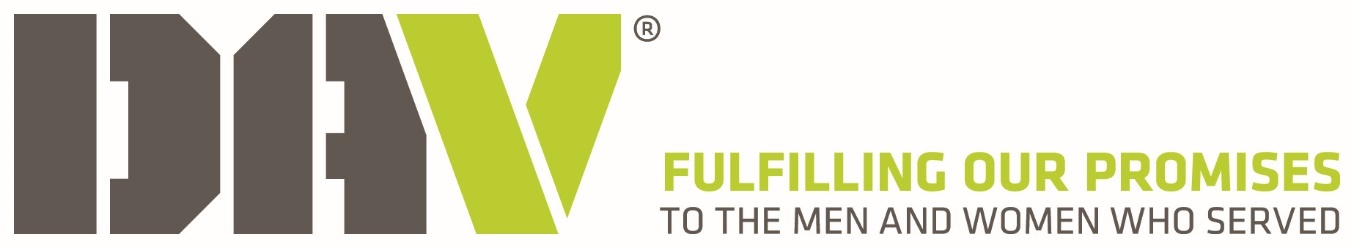 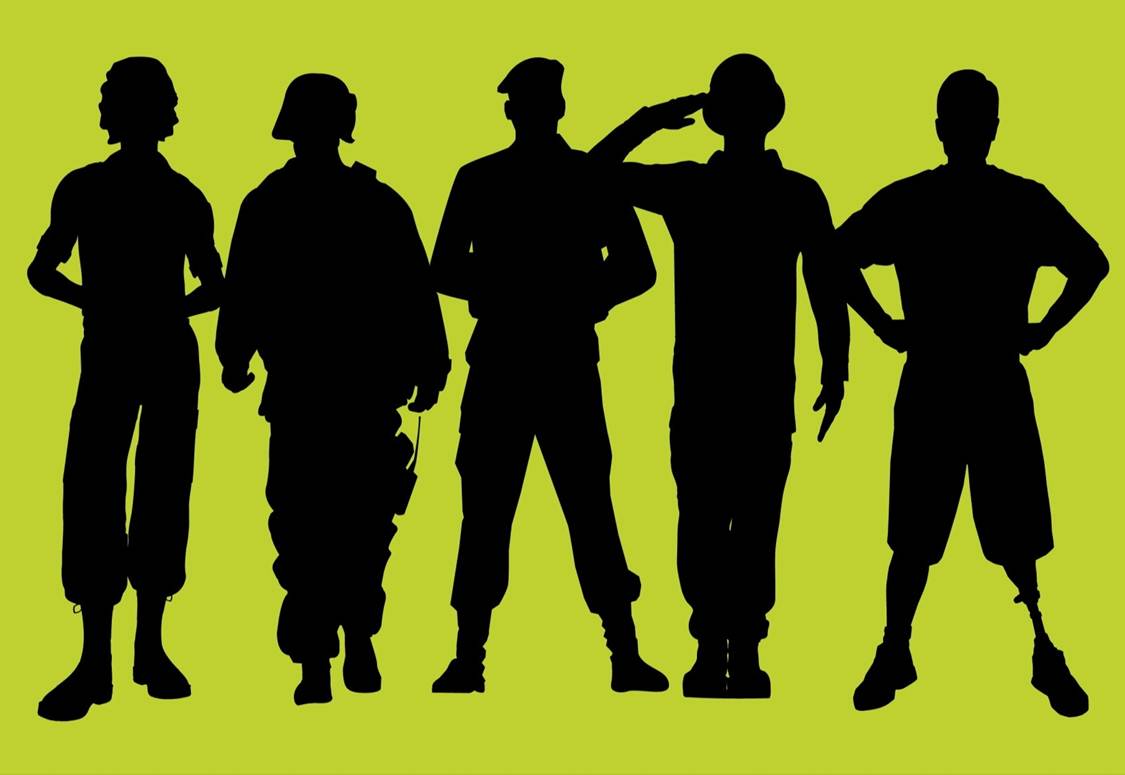 Training Agenda


38 CFR§4.16

Entitlement to Individual Unemployability

     
38 CFR § 3.350
38 U.S.C. §1114

Special Monthly Compensation
§ 4.16 Total disability ratings for compensation based on unemployability of the individual.

Total disability ratings for compensation may be assigned, where the schedular rating is less than total, when the disabled person is, in the judgment of the rating agency, unable to secure or follow a substantially gainful occupation as a result of service-connected disabilities: Provided That…
… if there is only one such disability, this disability shall be ratable at 60 percent or more, and that, if there are two or more disabilities, there shall be at least one disability ratable at 40 percent or more, and sufficient additional disability to bring the combined rating to 70 percent or more. For the above purpose of one 60 percent disability, or one 40 percent disability in combination, the following will be considered as one disability:
(1) Disabilities of one or both upper extremities, or of one or both lower extremities, including the bilateral factor, if applicable, 
(2) disabilities resulting from common etiology or a single accident, 
(3) disabilities affecting a single body system, e.g. orthopedic, digestive, respiratory, cardiovascular-renal, neuropsychiatric, 
(4) multiple injuries incurred in action, or 
(5) multiple disabilities incurred as a prisoner of war.
Marginal employment shall not be considered substantially gainful employment. For purposes of this section, marginal employment generally shall be deemed to exist when a veteran's earned annual income does not exceed the amount established by the U.S. Department of Commerce, Bureau of the Census, as the poverty threshold for one person.
Marginal employment may also be held to exist, on a facts found basis (includes but is not limited to employment in a protected environment such as a family business or sheltered workshop), when earned annual income exceeds the poverty threshold.
Substantially gainful employment is defined as employment at which non-disabled individuals earn their livelihood with earnings comparable to the particular occupation in the community where the Veteran resides.  It suggests a living wage.
It is the established policy of the Department of Veterans Affairs that all veterans who are unable to secure and follow a substantially gainful occupation by reason of service-connected disabilities shall be rated totally disabled. Therefore, rating boards should submit to the Director, Compensation Service, for extra-schedular consideration all cases of veterans who are unemployable by reason of service-connected disabilities, but who fail to meet the percentage standards set forth in paragraph (a) of this section.
It is the established policy of the Department of Veterans Affairs that all veterans who are unable to secure and follow a substantially gainful occupation by reason of service-connected disabilities shall be rated totally disabled. Therefore, rating boards should submit to the Director, Compensation Service, for extra-schedular consideration all cases of veterans who are unemployable by reason of service-connected disabilities, but who fail to meet the percentage standards set forth in paragraph (a) of this section.
In essence it must be shown the veteran is unable to perform both physical and sedentary work solely due to “Service Connected” disabilities.

Being unemployable and being unemployed are not synonymous for the purpose of determining entitlement to an IU rating under 38 CFR 4.16.
Questions?
38 CFR§3.350 & 38 U.S.C.§ 1114 Special monthly compensation ratings (SMC).

SMC is an additional level of compensation to veterans above their basic entitlement 0% to 100%

The rates of special monthly compensation stated in this section are those provided under 38 U.S.C. 1114.

“K”, “L”, L1/2, “M”, “M1/2”, “N”, “N1/2”, 
“O”, “Q” “R1”, “R2”, “S”, “T”
SMC “K” is payable for “ each” anatomical loss of or loss of use of:  

one hand; one foot; both buttocks; creative organ; blindness in one eye (LPO); total deafness; organic aphonia;  loss of 25% or more breast tissue from a single breast or both breasts in combination.

LOU = No Effective Remaining Function

LOU is also established regulation §3.350 on a facts found basis
SMC “L” is payable for:

-anatomical loss or loss of use of both feet; one hand and one foot; blindness in both eyes with visual acuity of 5/200 or less 

-or being permanently bedridden 

-or so helpless as to be in need of regular aid and attendance. See § 3.352(a)

(Unable to: bath, dress, feed, take care of needs of nature, or protect themselves from harms of their everyday environment)
SMC “L1/2” through “O” is payable for multiple combinations of loss/loss of use, blindness, and hearing loss.  Too may to list here refer to §3.350 for a complete breakdown.  

Two entitlements to “L” = “O”
SMC “Q” = Inactive Tuberculosis pays $67.00 per month…prior to August 19, 1968. Also, not to be combined with or added to any other disability compensation

SMC “R-1 & R-2” Amount of the additional allowance payable to a veteran in need of a higher level of aid and attendance & specialty care as outlined in 38 U.S.C. 114 (r)(1) & (r)(2)
SMC “S”  100% + 60% or Housebound
is payable where the veteran has a single service-connected disability rated as 100 percent and has additional disability or disabilities independently rated at 60%.

…or Is permanently housebound by reason of service-connected disability or disabilities.


SMC “T” Special aid and attendance benefit for the residuals of traumatic brain injury.   = R-2
Additional independent 50% ratings.

In addition to the statutory rates payable under (l) through (n) and the intermediate or next higher rate provisions outlined above, additional single permanent disability or combinations of permanent disabilities independently ratable at 50% or more will afford entitlement to the next higher intermediate rate or if already entitled to an intermediate rate to the next higher statutory rate, but in no event higher than the rate for (o).
Additional independent 100% ratings.

In addition to the statutory rates payable under (l) through (n) and the intermediate or next higher rate provisions outlined above additional single permanent disability independently ratable at 100 percent apart from any consideration of individual unemployability will afford entitlement to the next higher statutory rate or if already entitled to an intermediate rate to the next higher intermediate rate, but in no event higher than the rate for (o).
Questions?